Apartado 1
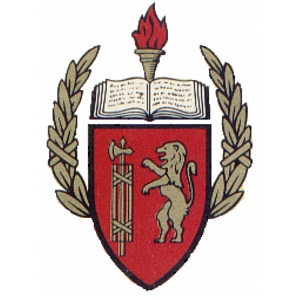 Colegio Franco Español1008
Equipo 5
Proyecto para 6° de preparatoria
1
Apartado 2
Equipo 5
INTEGRANTES
José Luis Cervantes Vidal ( Temas Selectos de biología) 
Alicia Esther Cervantes Aceves (Química)
Claudia Ruth Espinosa Maqueda (Psicología)
2
Apartado 3
-Ciclo en que se implementará:
2020-2021
-Agosto  a octubre
(Primer y segundo periodos de trabajo)
3
Apartado 4
Del elefante rosa al ataque de ansiedad
4
Índice
Apartado  5
5
6
5ª. Producto 1
apartado 5.a
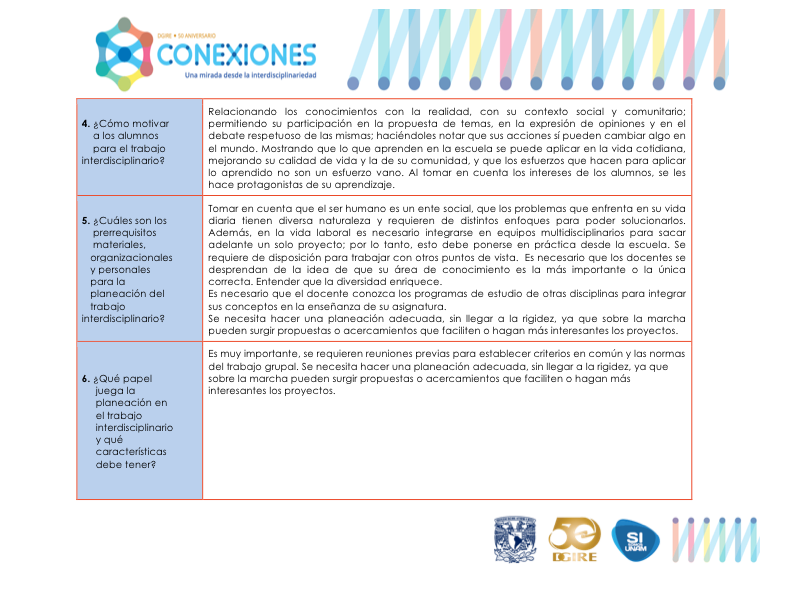 5ª. Producto 3 1ª. R. T,
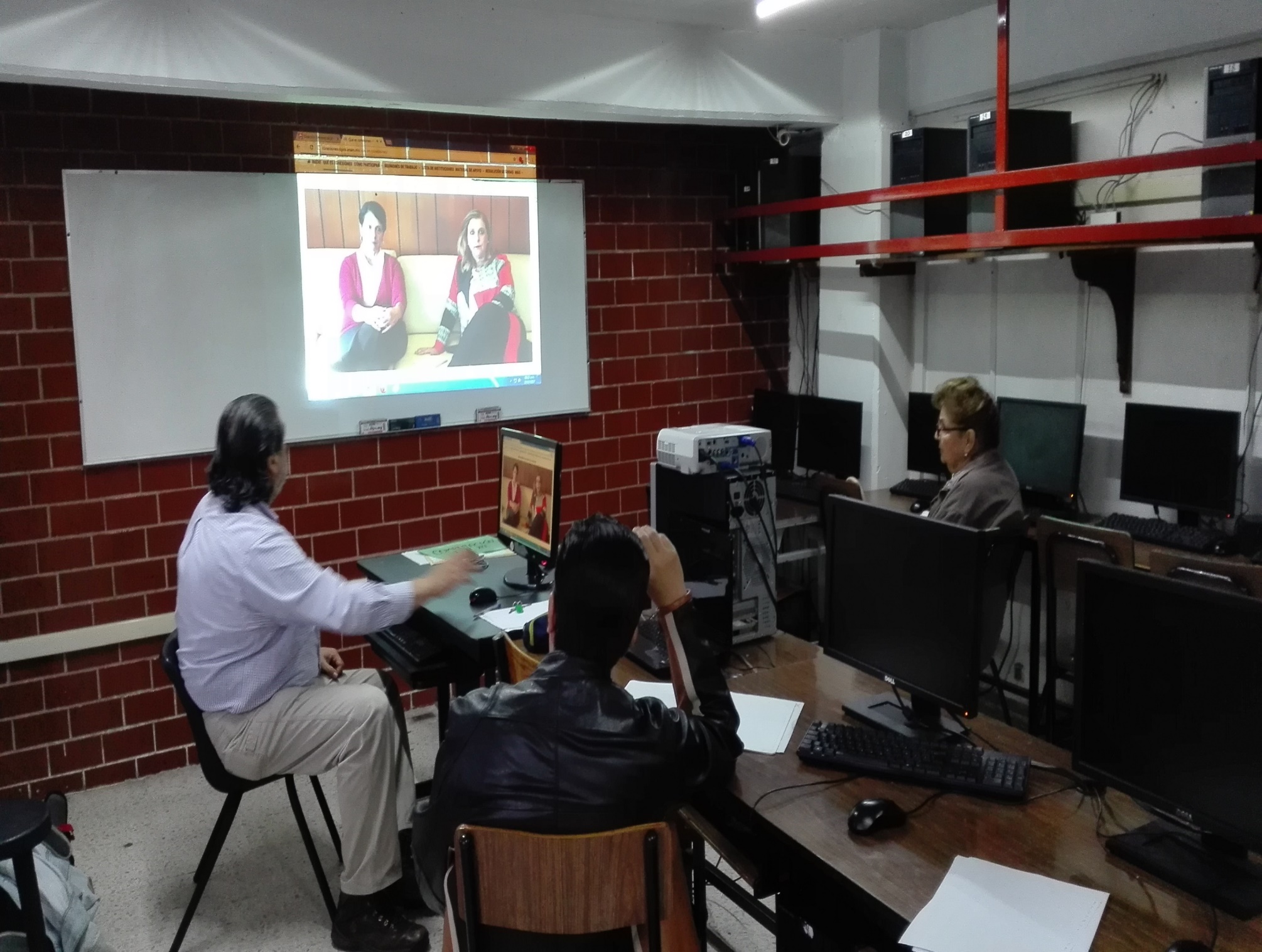 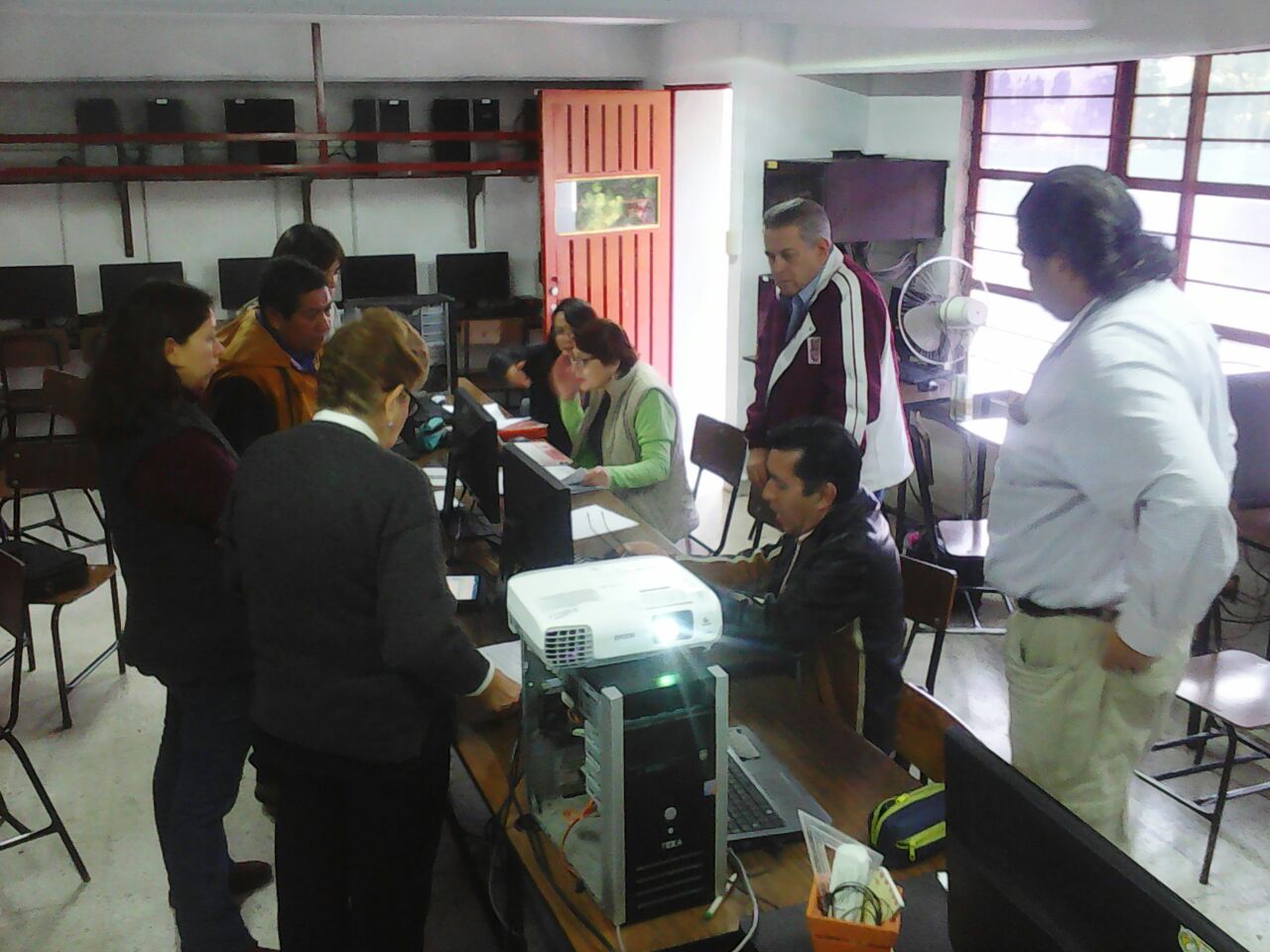 5b. Organizador gráfico de conceptos de 
materias involucrados
Psicología
 Sistema Nervioso Central
Adolescencia
Personalidad
Motivación
Emoción,
Del elefante rosa al ataque de ansiedad.
Química
Dif. de medicamentos y principio activo.
Nomenclatura de compuestos orgánicos
Principios activos de analgésicos 
Reacciones Básicas
Biología
Microorganismo
Agentes causales de enfermedades 
Microbiología
5.c. Introducción y justificación del trabajo
En la revisión de las Experiencias exitosas pudimos relacionar las tres experiencias antes mencionadas, ya que hay una correlación en nuestro proyecto quien va dirigido a una sociedad de adolescentes en un nivel socioeconómico medio y sus efectos Biológicos, químicos y psicológicos el consumo. 
El consumo de drogas entre los adolescentes se ha disparado en los últimos años. Entre las drogas más consumidas, está el alcohol, tabaco, marihuana y cocaína. El tabaco es la sustancia más utilizada en la mayoría de la población adolescente, seguido del alcohol. La forma y el lugar de consumo son las que determinan los riesgos que conlleva. El consumo de las drogas en la adolescencia empieza por un acercamiento a un consumo lúdico. Después vendrá́ la adicción o un consumo habitual y finalmente la dependencia. La Oficina de las Naciones Unidas contra la Droga y el Delito (ONUDD) estima que unos 205 millones de personas consumen algún tipo de droga. La más común es el cannabis, la cocaína y los opioides. Dichas Experiencias Exitosas, nos van a brindar herramientas para la exposición del proyecto ya que abarcan la parte fisiológica, composición de estos y las conductas de los seres humanos dentro del consumo.
5 d. Objetivo general del proyecto.
Identificar los motivos químicos, biológicos y psicológicos por los cuales el adolescente, puede iniciar el consumo de algún tipo de droga, alcohol o tabaco, así como sus efectos secundarios.  Los factores que influyen en el consumo de drogas por los adolescentes sabemos que son muchos los factores que llevan a los adolescentes a consumir este tipo de sustancias, pero nos enfocaremos en social-demográfico, psicológico, personal o familiar, así mismo se cubrirán los factores personales, como son los rasgos de personalidad y su temperamento individual los que predisponen a un adolescente a consumir drogas.
Objetivos por disciplina
Biología: Conectar los efectos del consumo, signos corporales y conductuales con respecto a un individuo no consumidor.
Química: Explicar las estructuras y principios activos de los alcaloides.
Psicología: Explicar las diferentes causas y efectos que tienen las diversas  substancias en las conductas adictivas, (consumo).
5e. Preguntas detonadoras
5f. Temas y productos
Colegio Franco EspañolClave de incorporación a la UNAM 1008Formatos de Planeación General y de sesión por sesión de Proyecto InterdisciplinarioCiclo escolar 2018-2019
5g. Formato de Planeación General
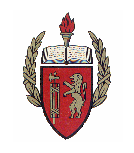 19
Formato de Planeación sesión por sesión de Proyecto Interdisciplinario
20
21
5.h  Reflexión sobre el proceso de planteamiento del proyecto. Zona 1
22
23
24
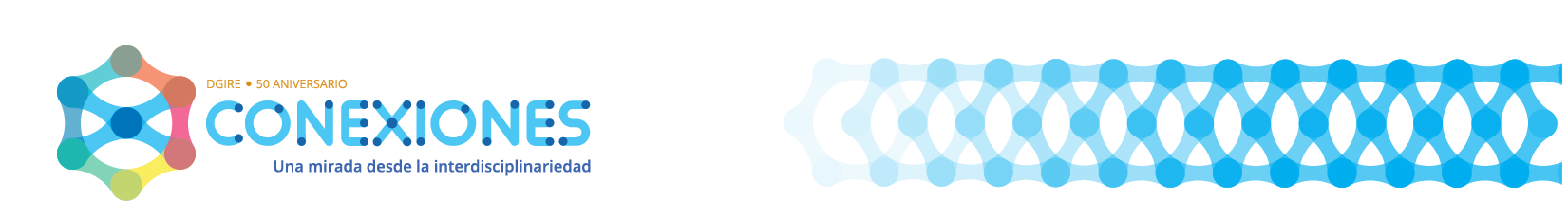 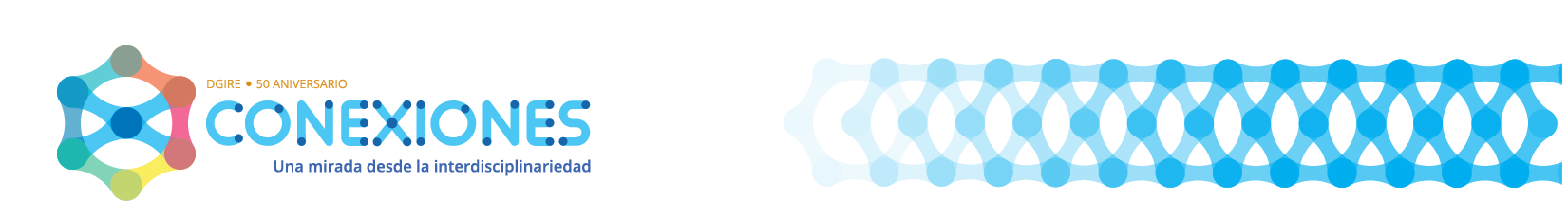 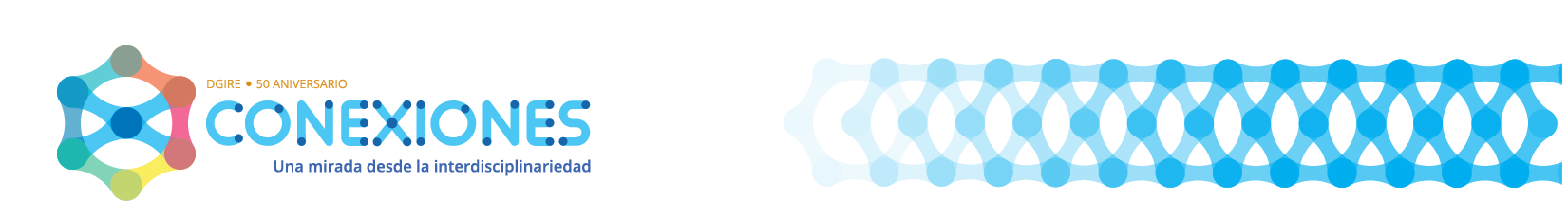 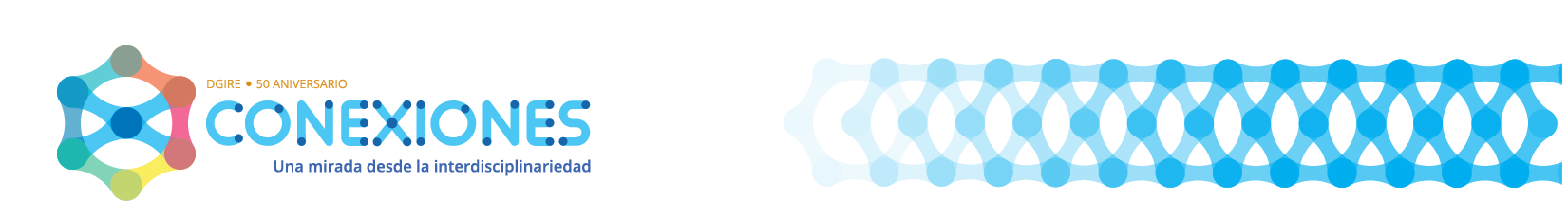 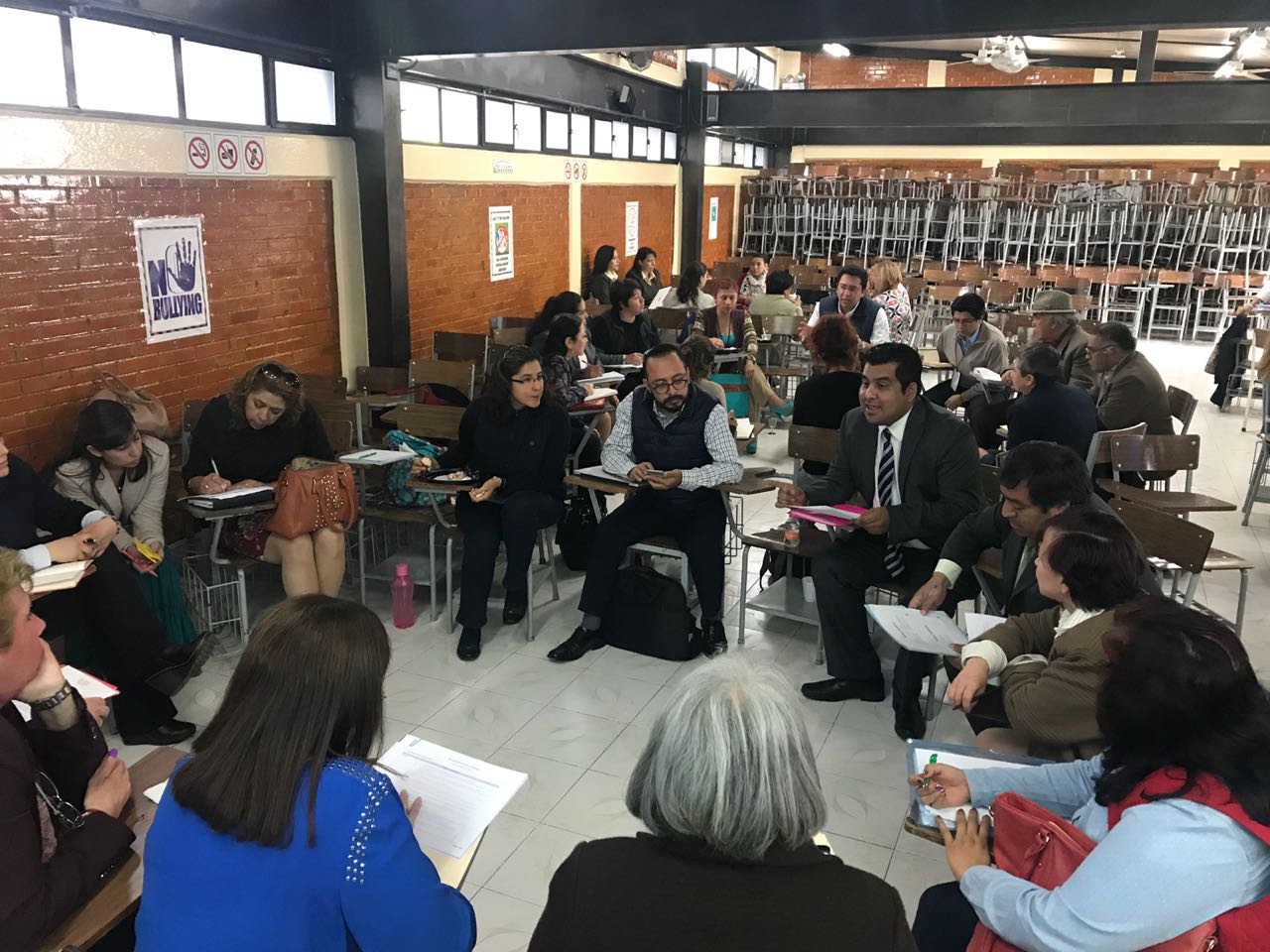 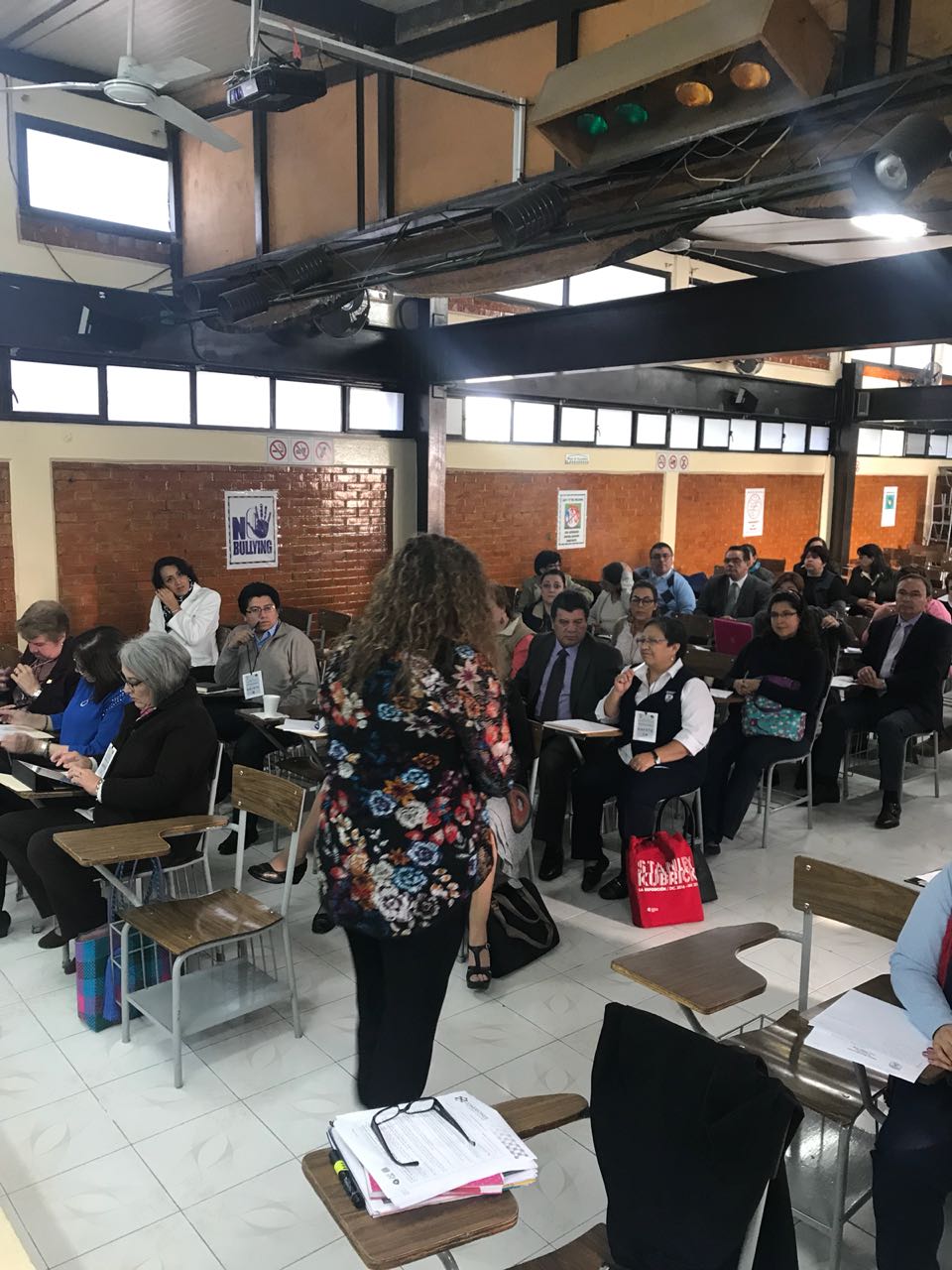 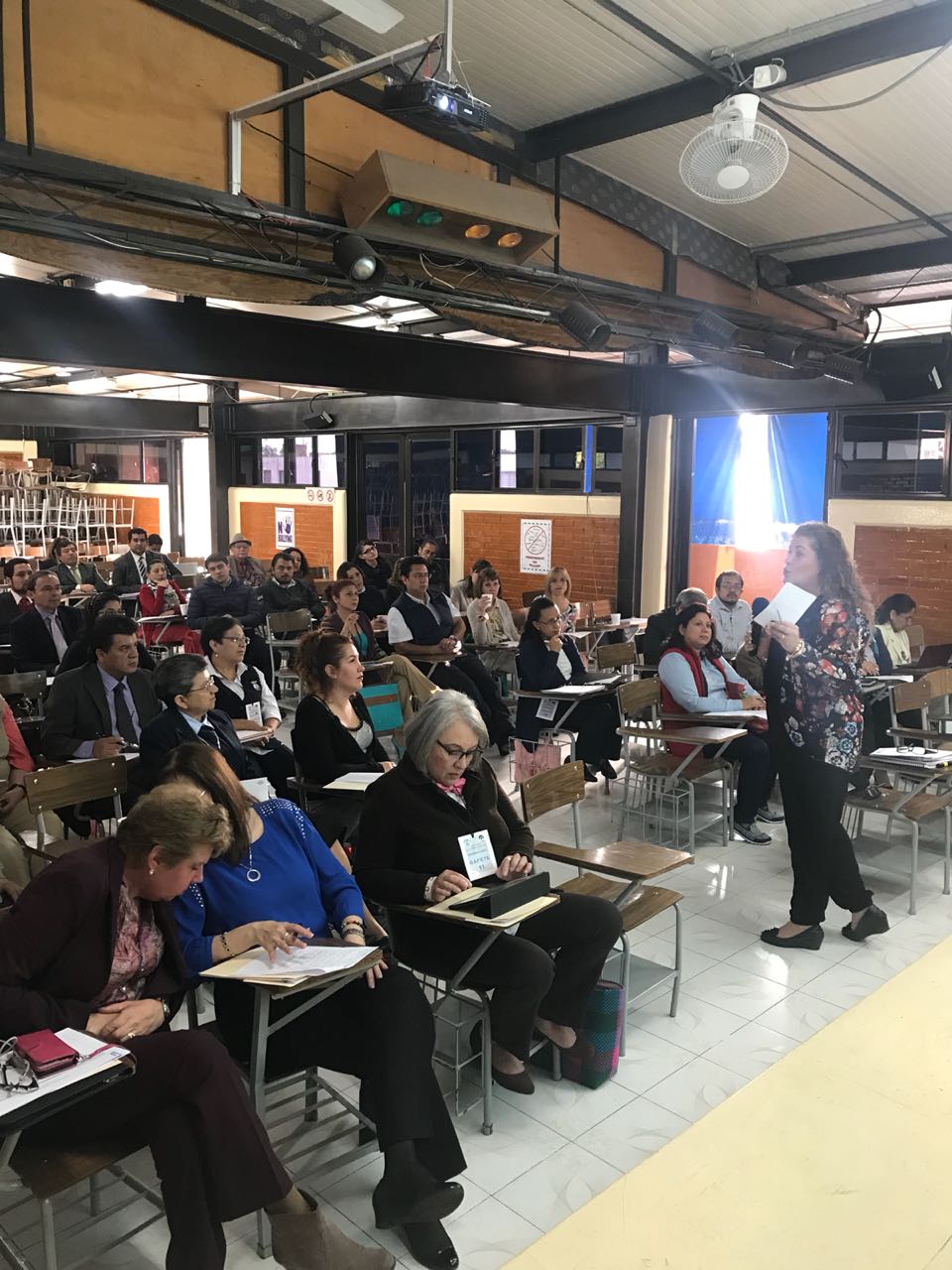 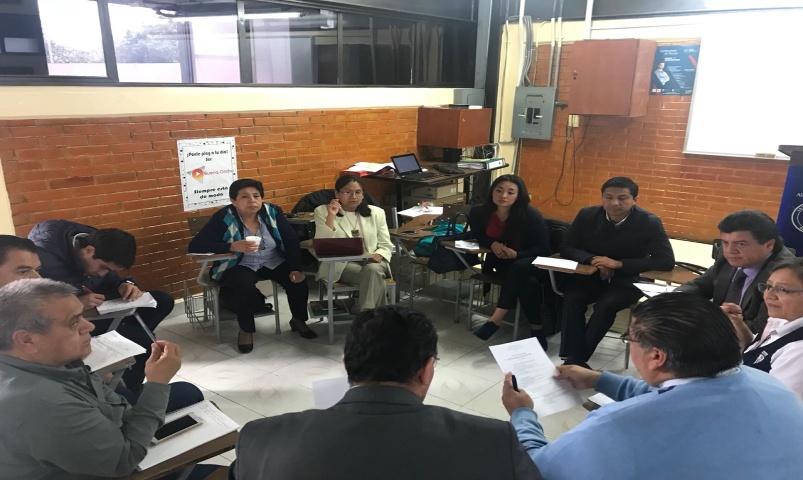 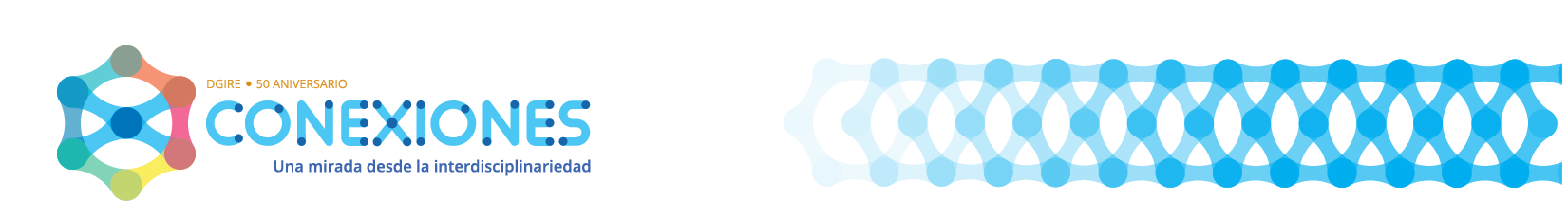 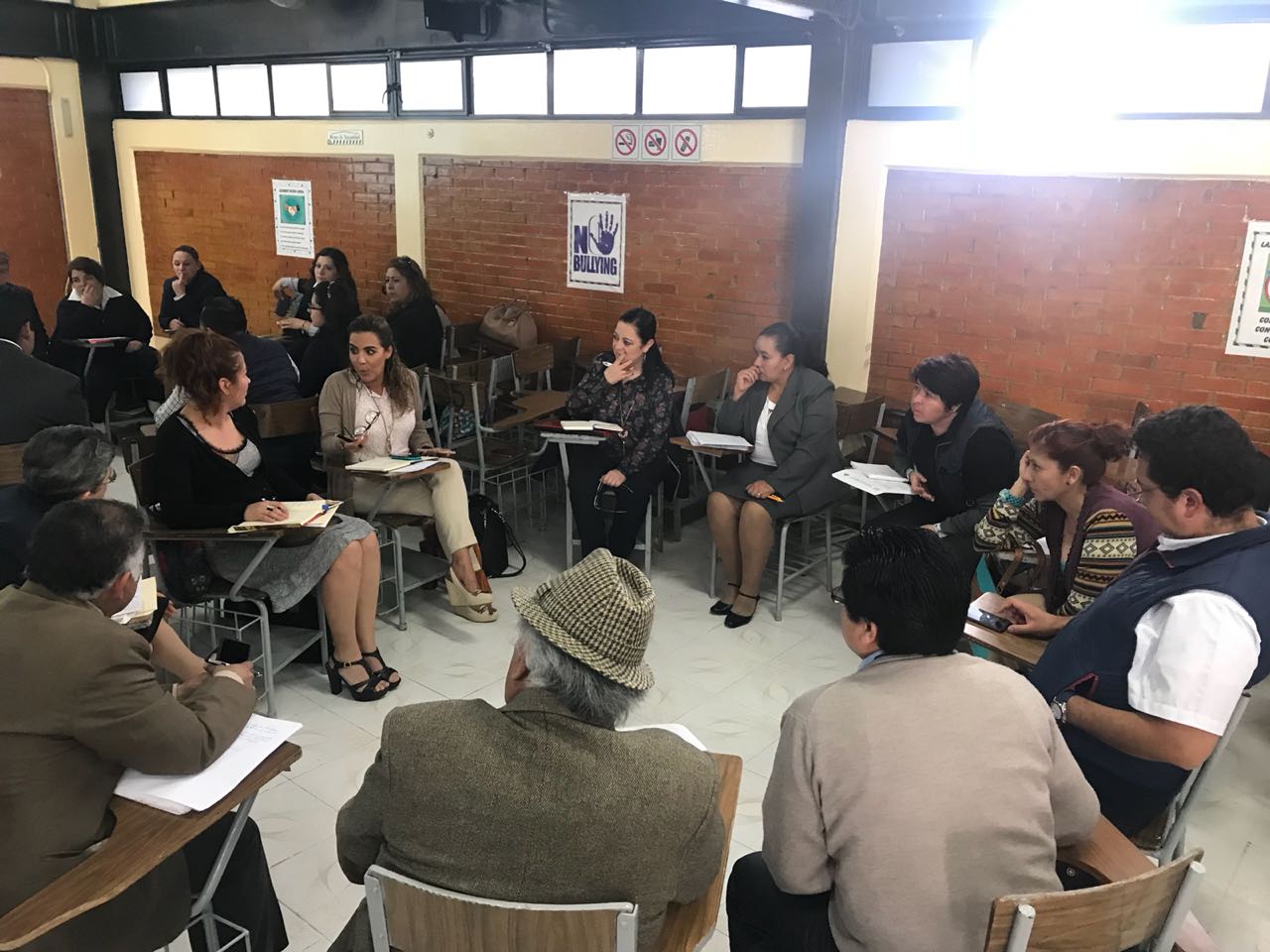 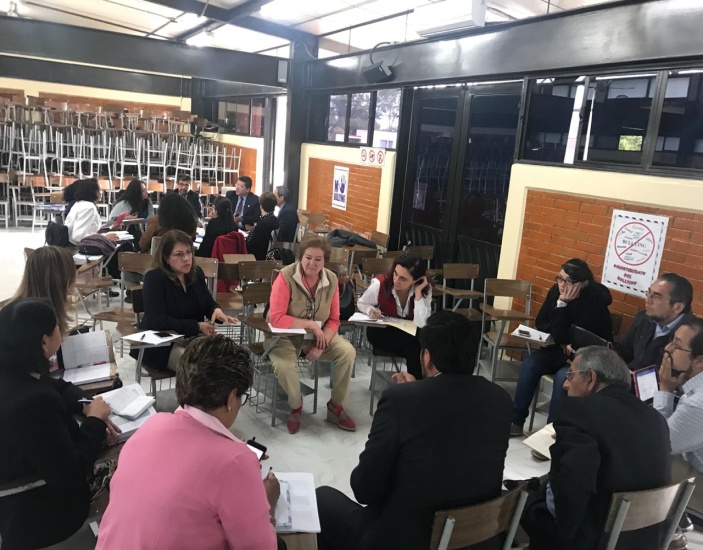 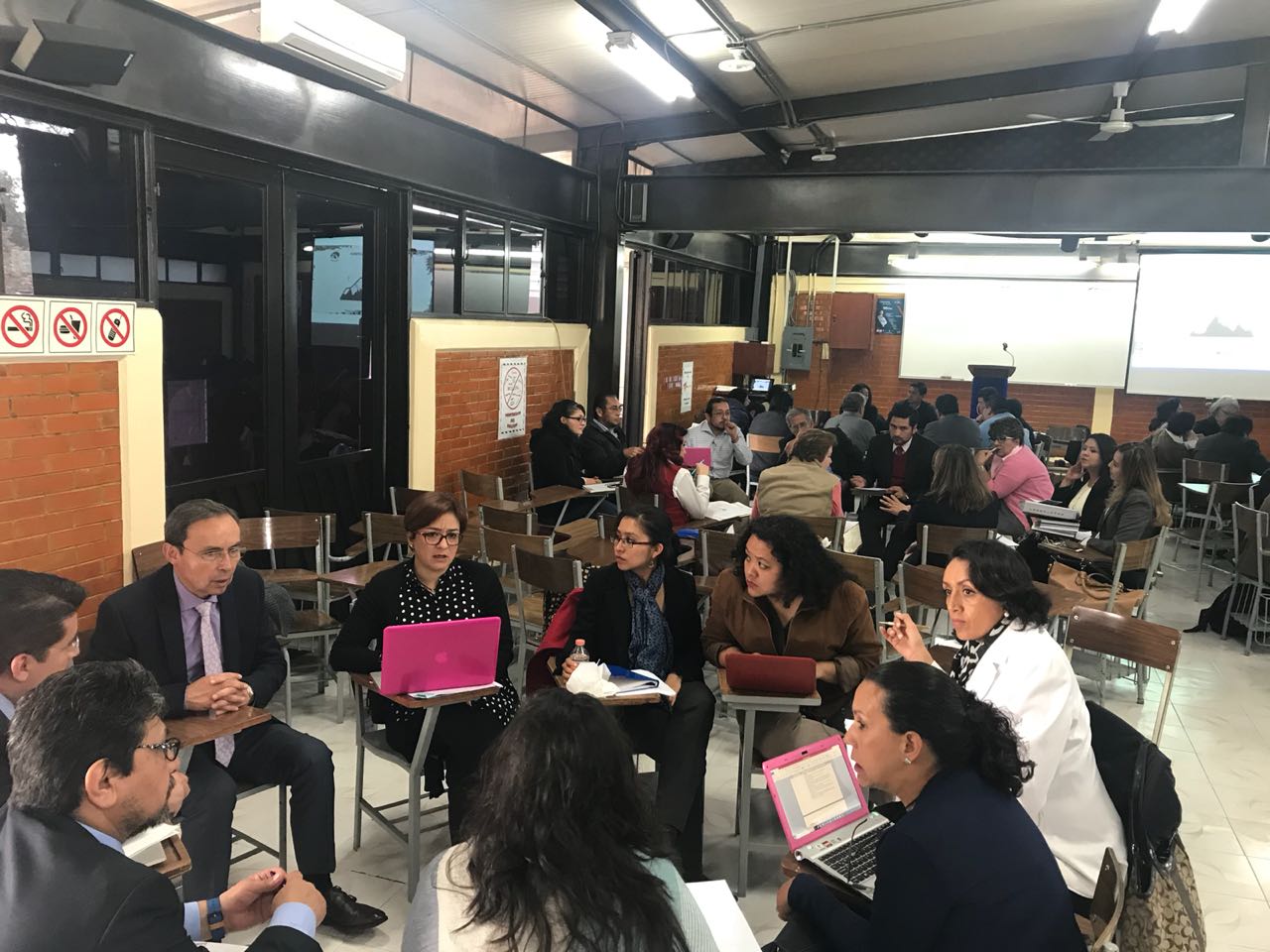 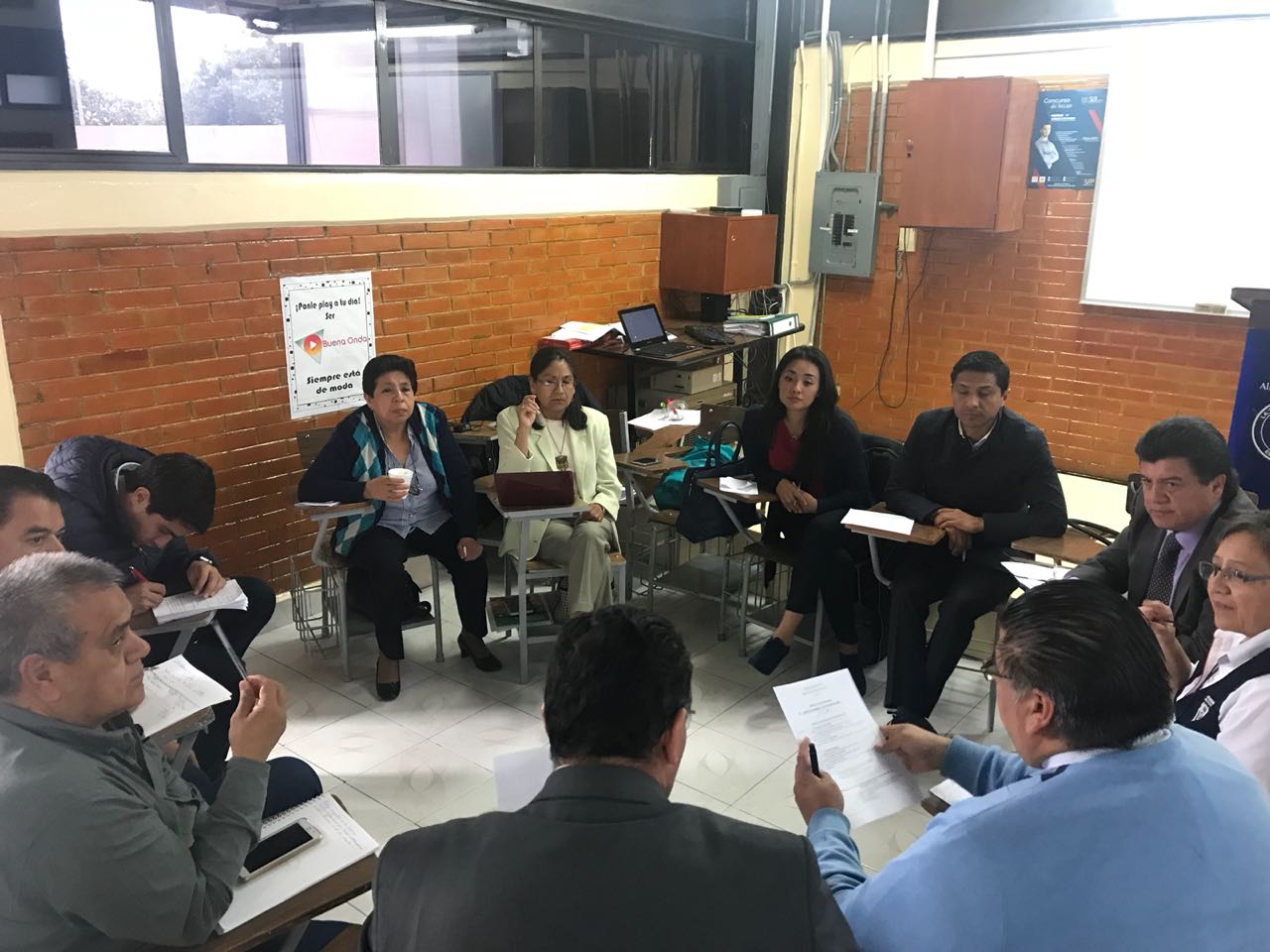 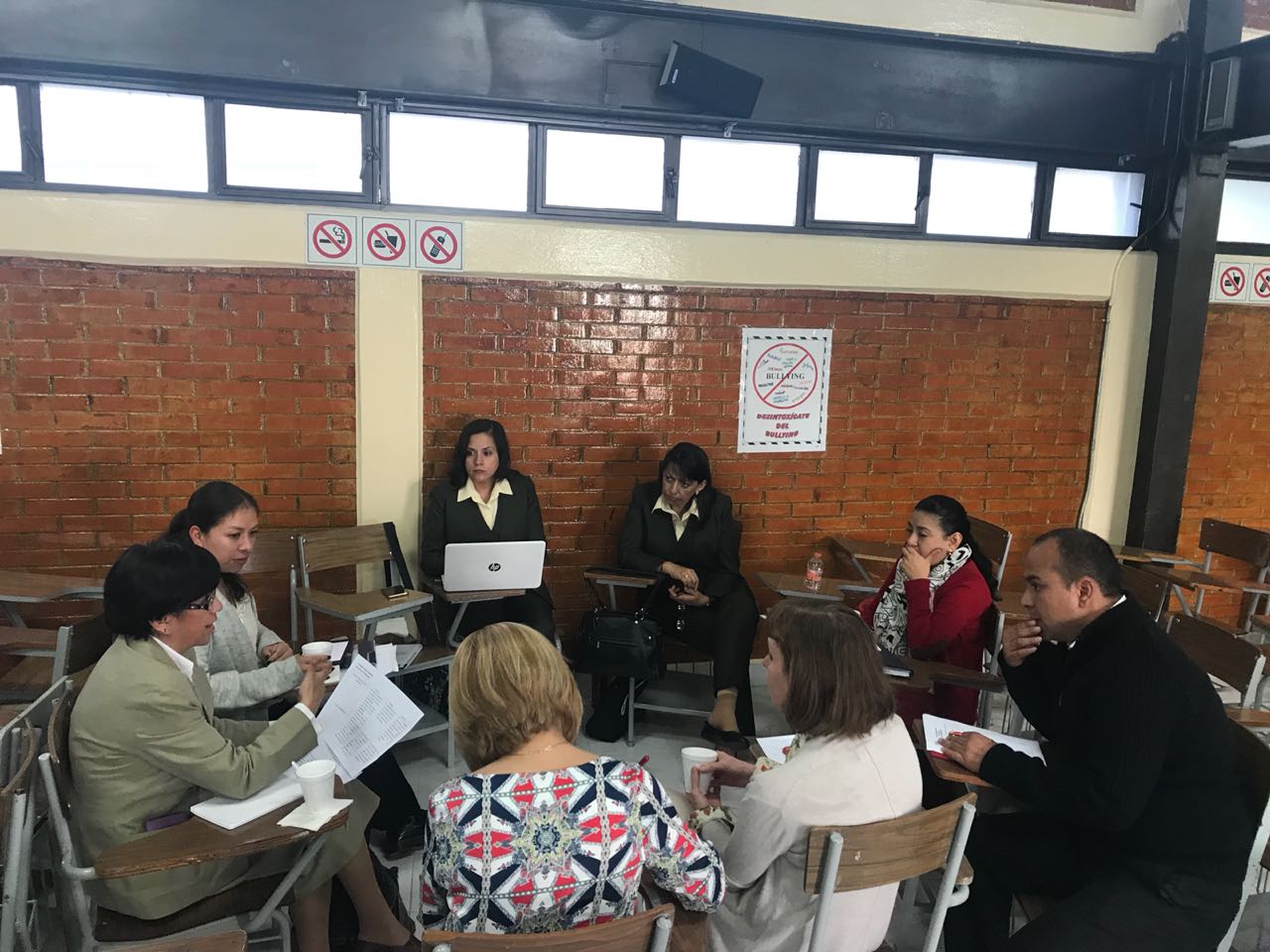 5.i Evidencias del proceso. Producto 4. Organizador general. Preguntas esenciales
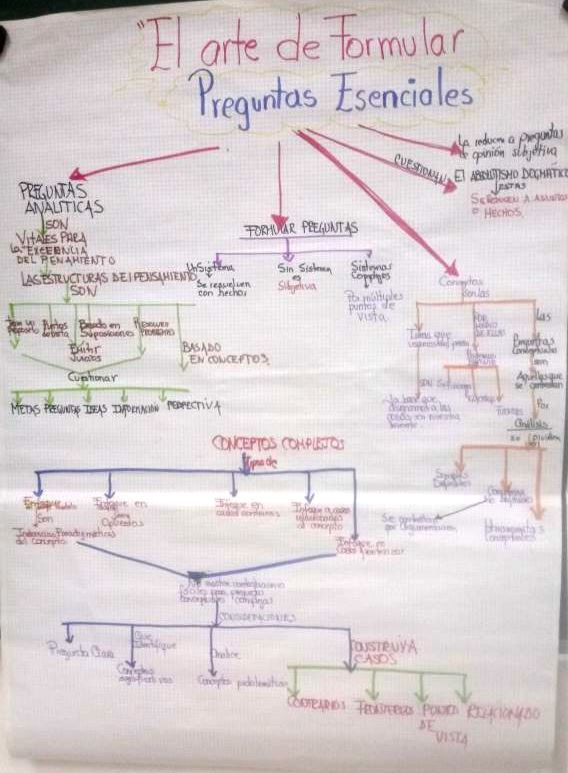 30
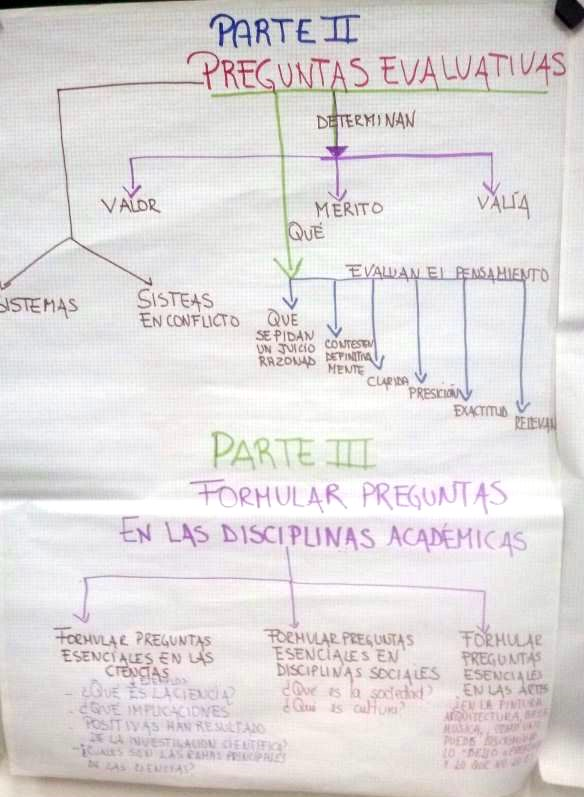 31
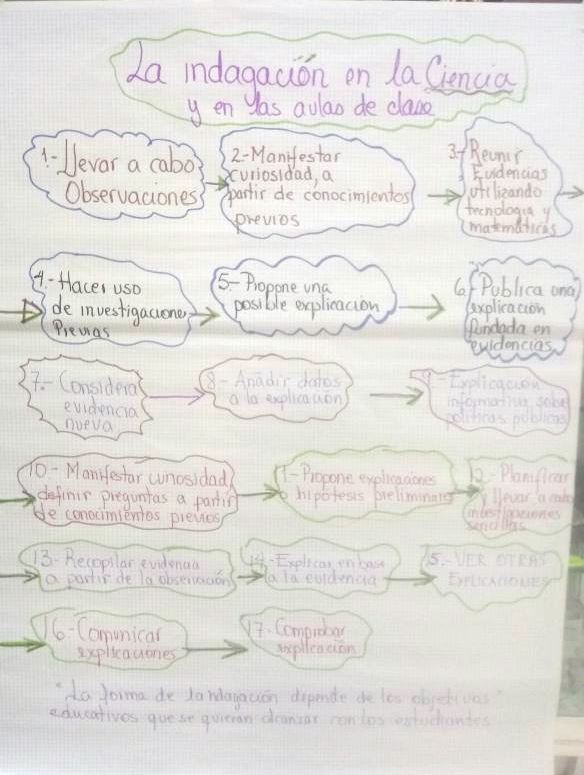 Producto 5. Organizador general.
Proceso de indagación
32
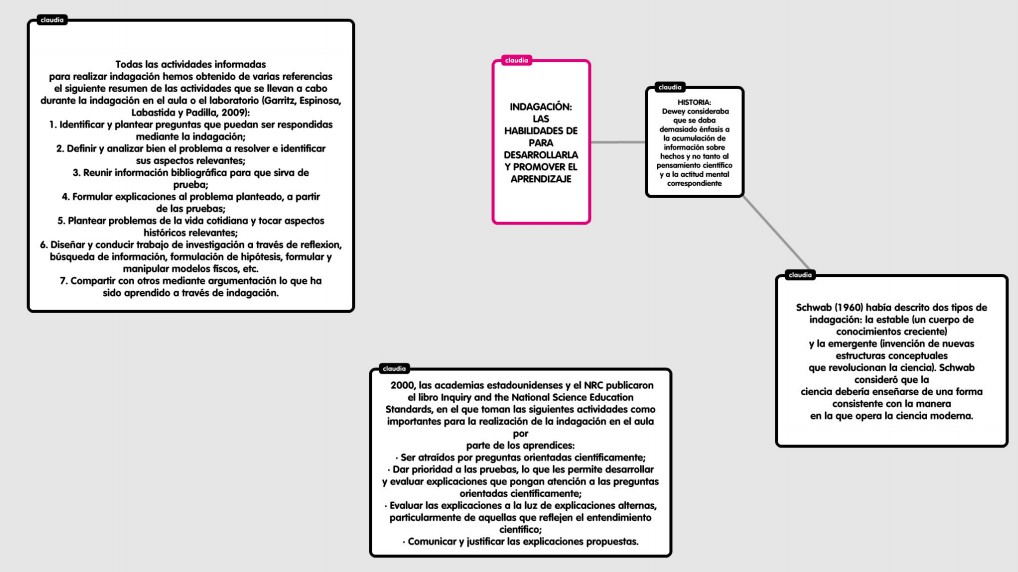 33
Producto 6. A.M.E general
34
35
36
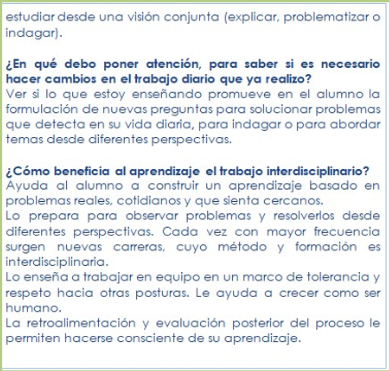 37
Producto 7 g. E.I.P. Resumen
I. Contexto. Justifica las circunstancias o elementos de la realidad en la que se da el problema o propuesta.
Basándonos en la primera Experiencia Exitosa quisimos tomar en consideración “Combatiendo asertivamente la violencia intrafamiliar, a través de medios de comunicación eficientes en la actualidad”, ya que es un tema el cuál nos va a servir para el desarrollo de nuestro proyecto, pues la familia es uno de los ejes principales para que los adolescentes puedan tomar la decisión de consumir o no, no es un hecho que si existe mala relación familiar el adolescente llegue a consumir pero si se llega a considerar la vulnerabilidad que se tiene, de esta manera podemos dar relación con la materia de biología ya que al saber los efectos fisiológicos de las sustancias pueden evitar dicho consumo y en la materia de química el saber la composición y efectos pueden tener otras alternativas para llegar a las adicciones.
III. Objetivo general del proyecto.
Concientizar a los adolescentes para evitar el consumo por medio del conocimiento de los factores que influir en el consumo de drogas por los adolescentes sabemos que son muchos los factores que llevan a los adolescentes a consumir este tipo de sustancias, pero nos enfocaremos en social-demográfico, psicológico, personal o familiar, así mismo se cubrirán los factores personales, como son los rasgos de personalidad y su temperamento individual los que predisponen a un adolescente a consumir drogas.
39
IV. Disciplinas involucradas en el  trabajo interdisciplinario.
40
IV. Disciplinas involucradas en el  trabajo interdisciplinario.
41
V. Esquema del proceso de construcción del proyecto por disciplinas.
42
V. Esquema del proceso de construcción del proyecto por disciplinas.
43
V. Esquema del proceso de construcción del proyecto por disciplinas.
44
VI. División del tiempoVII. Presentación.
.
45
VII. Evaluación del proyecto
46
V. Esquema del proceso de construcción del proyecto por disciplinas.
47
V. Esquema del proceso de construcción del proyecto por disciplinas.
48
Producto 8 h) EIP Elaboración del proyecto
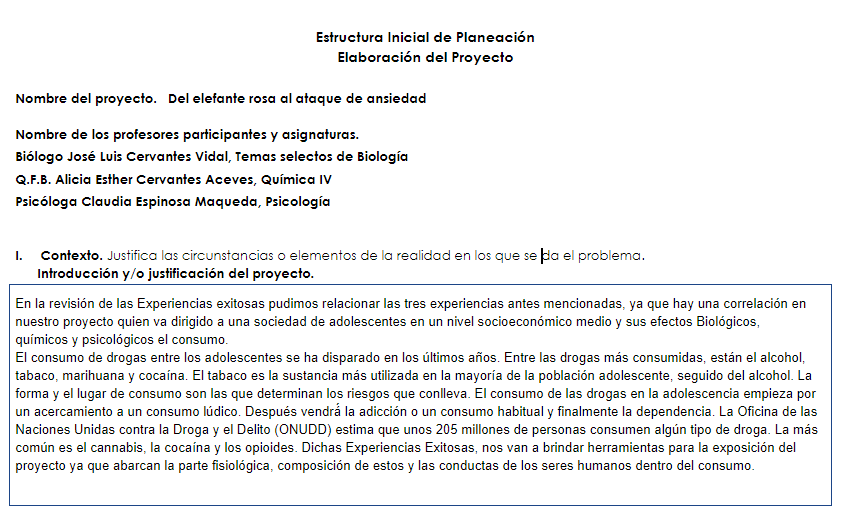 49
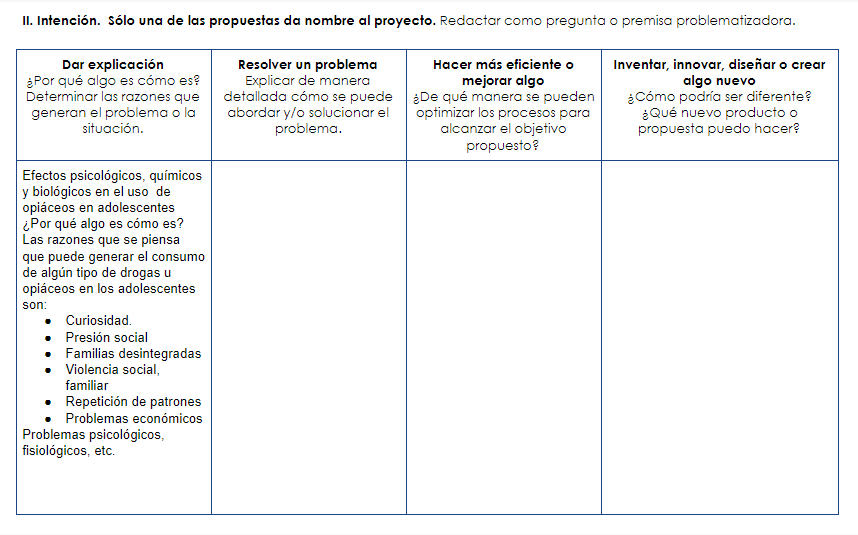 50
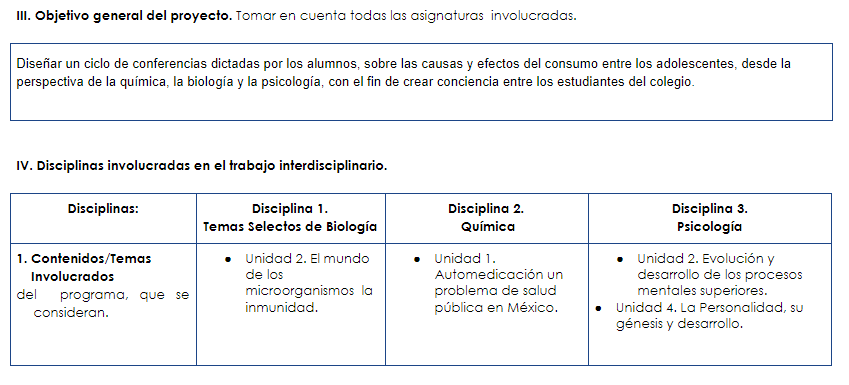 51
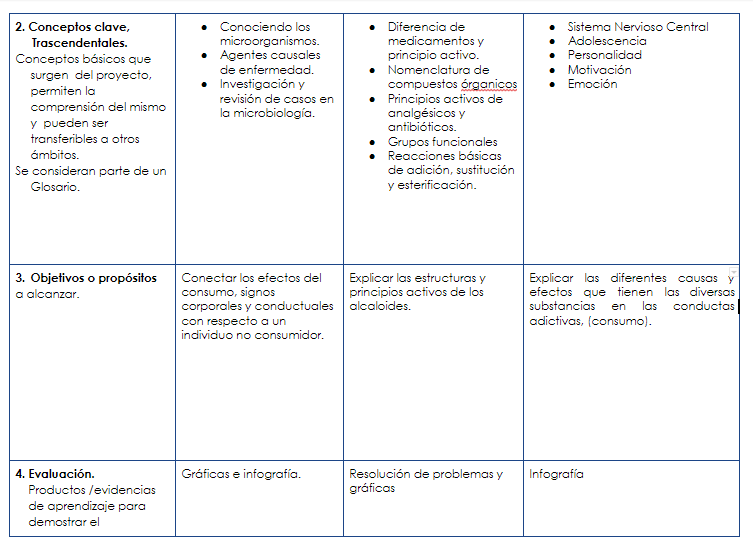 52
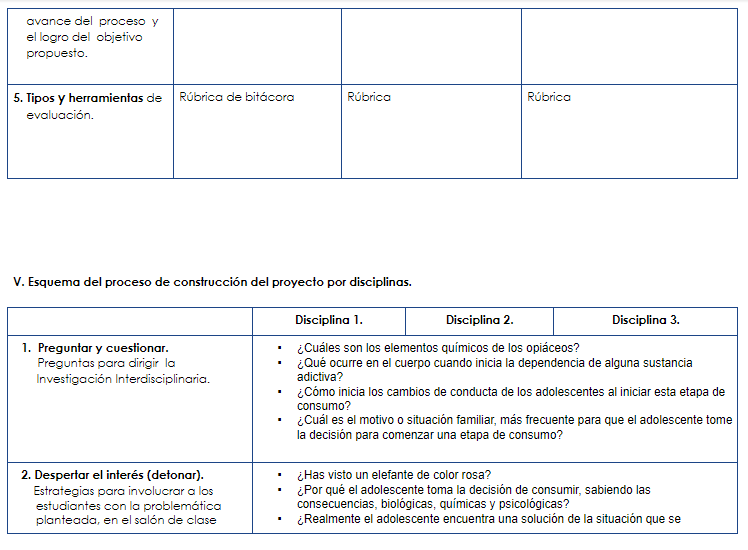 53
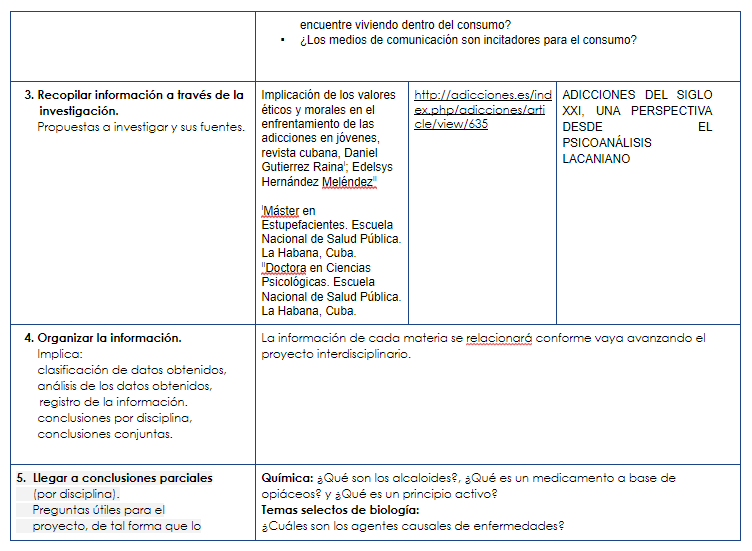 54
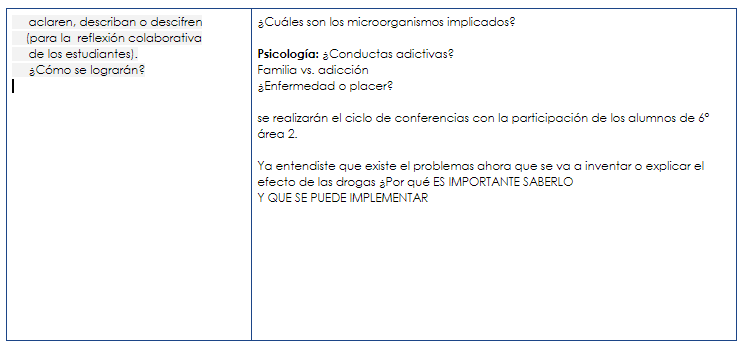 55
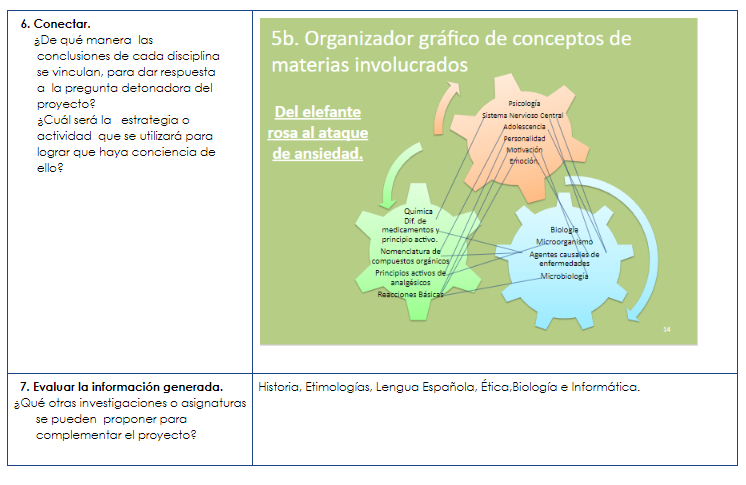 56
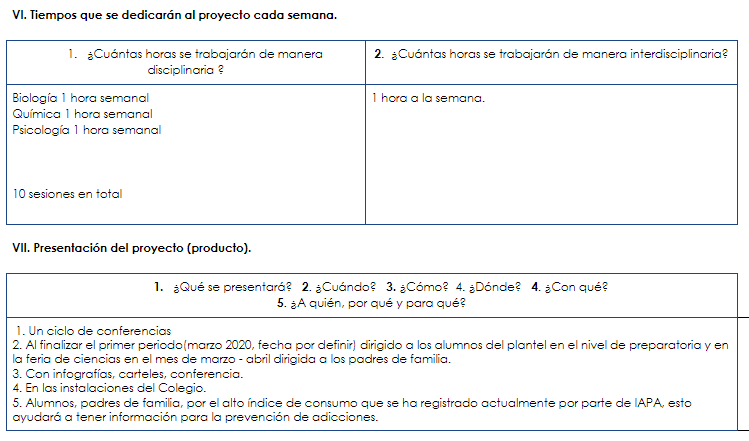 57
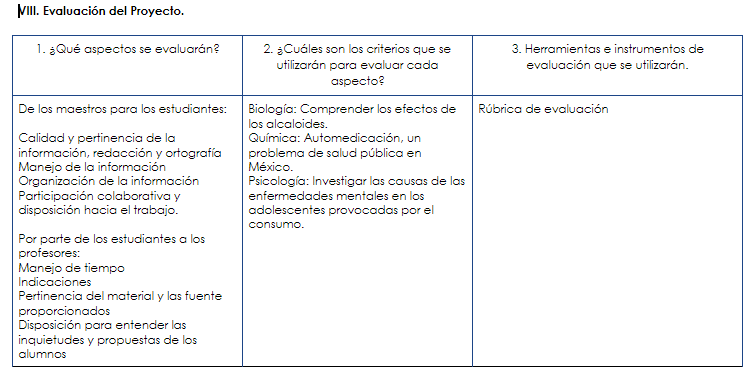 58
Producto 9 fotografías que pertenecen a la 2ª. R.T.
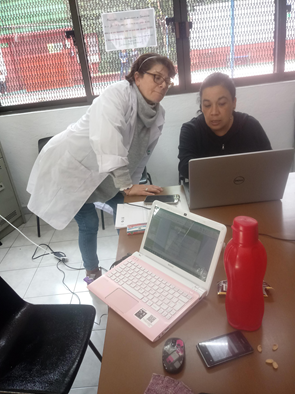 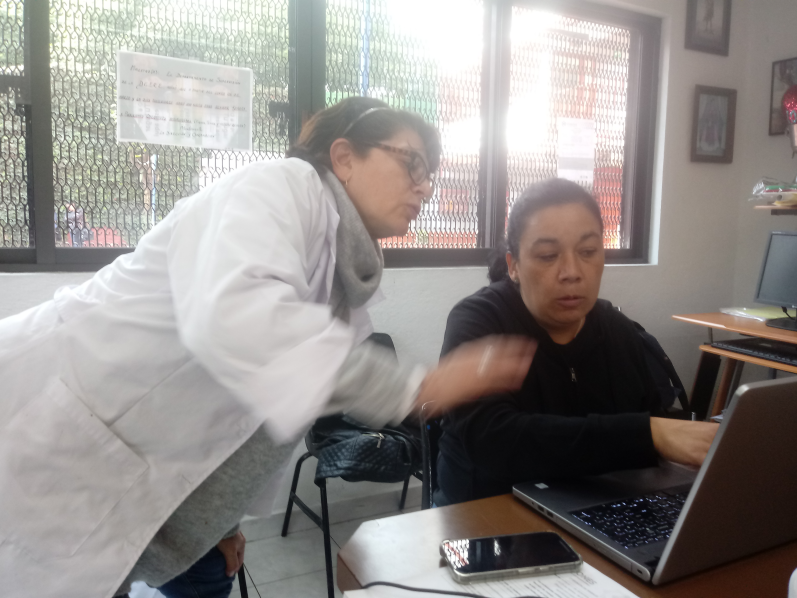 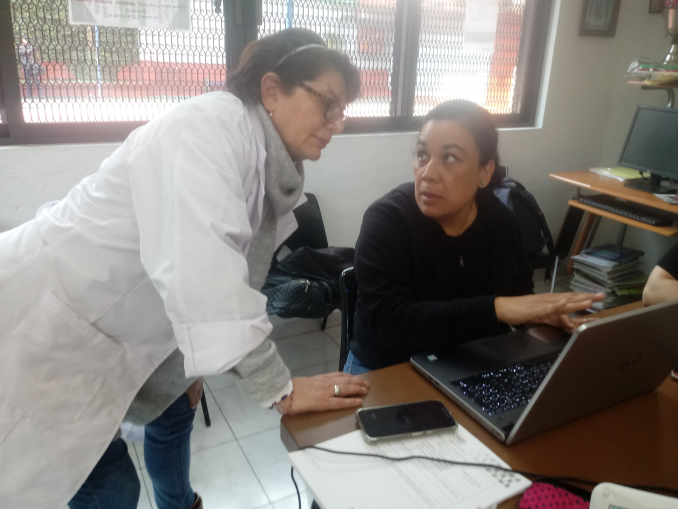 59
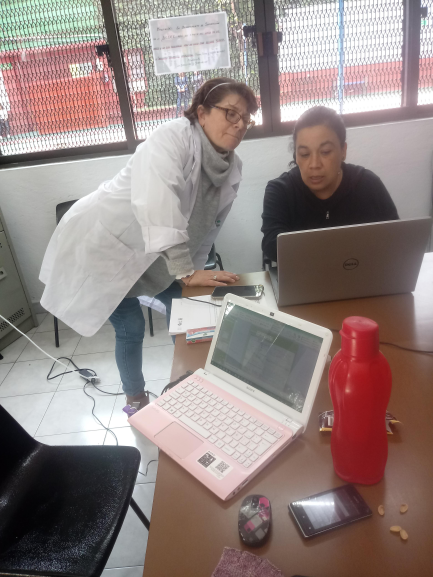 Producto 10. Evaluación, tipos de herramientas y productos
Evaluación diagnóstica
Díaz, F y Barriga, A. (2002)
¿Qué es?
Es aquella que se realiza previamente al desarrollo de un proceso educativo
¿Qué características tiene?
Inicial
Se realiza de manera única y exclusiva antes de algún proceso
Puntual
Se realiza en distintos momentos entes de inicial una secuencia de enseñanza
¿Con qué técnicas e instrumentos de evaluación cuenta y cómo son estos?
Informales
Observación 
Lista de control
Entrevistas
Formales
Pruebas objetivas
Cuestionarios C y A
Mapas conceptuales
Pruebas de desempeño
¿Para  qué diferentes fines se utiliza?
Con la intención de identificar el grado de capacidad cognitiva del estudiante.
¿Quién la puede llevar a cabo o implementar?
El o La docente
¿En qué momento  se utiliza?
Al inicio de la  una secuencia o segmento de enseñanza
60
Evaluación Formativa  
Díaz, F y Barriga, A. (2002)
¿Qué es?

Es el proceso concomitante de enseñanza aprendizaje
Regulador y supervisor del proceso de aprendizaje


¿Qué características tiene?
Se interesa cómo están ocurriendo los procesos o la construcción  de las representaciones logradas por los alumnos


¿Con qué técnicas e instrumentos de evaluación cuenta y cómo son estos?
Secuencias
Observación
Colección de trazas
Deferenciacion


¿Para  qué diferentes fines se utiliza?
Para que el  docente regule el proceso de enseñanza-aprendizaje ayudar al alumno aprenda la autoevaluación


¿Quién la puede llevar a cabo o implementar?
El o La docente y el alumno


¿En que momento  se utiliza?
En cada momento conforme el curso se desarrolle. Es decir durante todo el ciclo escolar
61
Evaluación Sumativa
Díaz, F y Barriga, A. (2002) 
¿Qué es?

Llamada la evaluación final
Se establece un balance general de los resultados  al dinar del proceso enseñanza- aprendizaje.


¿Qué características tiene?
Si el docente alcanzo  los aprendizajes estipulados y provee información que permiten conclusiones sobre el grado de éxito del aprendizaje.


¿Con qué técnicas e instrumentos de evaluación cuenta y cómo son estos?
Cuestionarios, Pruebas abiertas o cerradas, Pruebas de desempeño, Portafolios, Ensayos y monografías 


¿Para  qué diferentes fines se utiliza?
Aquí la función social predomina y es la asociada al una calificación , acreditación o certificación


¿Quién la puede llevar a cabo o implementar?
El o La docente 


¿En que momento  se utiliza?
Al finalizar  el proceso enseñanza- aprendizaje
62
Evaluación Sumativa
Díaz, F y Barriga, A. (2002) 
¿Qué es?

Llamada la evaluación final
Se establece un balance general de los resultados  al dinar del proceso enseñanza- aprendizaje.


¿Qué características tiene?
Si el docente alcanzo  los aprendizajes estipulados y provee información que permiten conclusiones sobre el grado de éxito del aprendizaje.


¿Con qué técnicas e instrumentos de evaluación cuenta y cómo son estos?
Cuestionarios, Pruebas abiertas o cerradas, Pruebas de desempeño, Portafolios, Ensayos y monografías 


¿Para  qué diferentes fines se utiliza?
Aquí la función social predomina y es la asociada al una calificación , acreditación o certificación


¿Quién la puede llevar a cabo o implementar?
El o La docente 


¿En que momento  se utiliza?
Al finalizar  el proceso enseñanza- aprendizaje
63
Producto 11. Evaluación. Formatos. Prerrequisitos
64
Producto 12. Evaluación. Formatos. Grupo heterogéneo
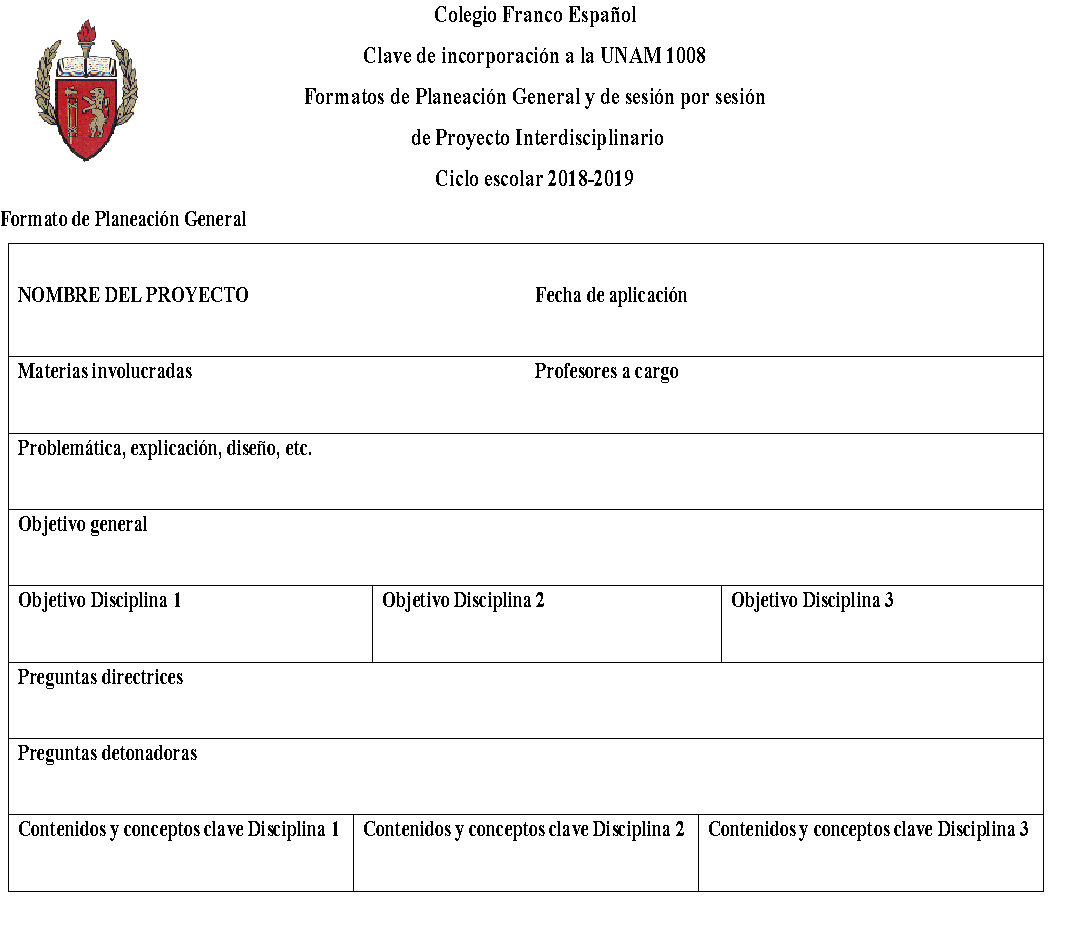 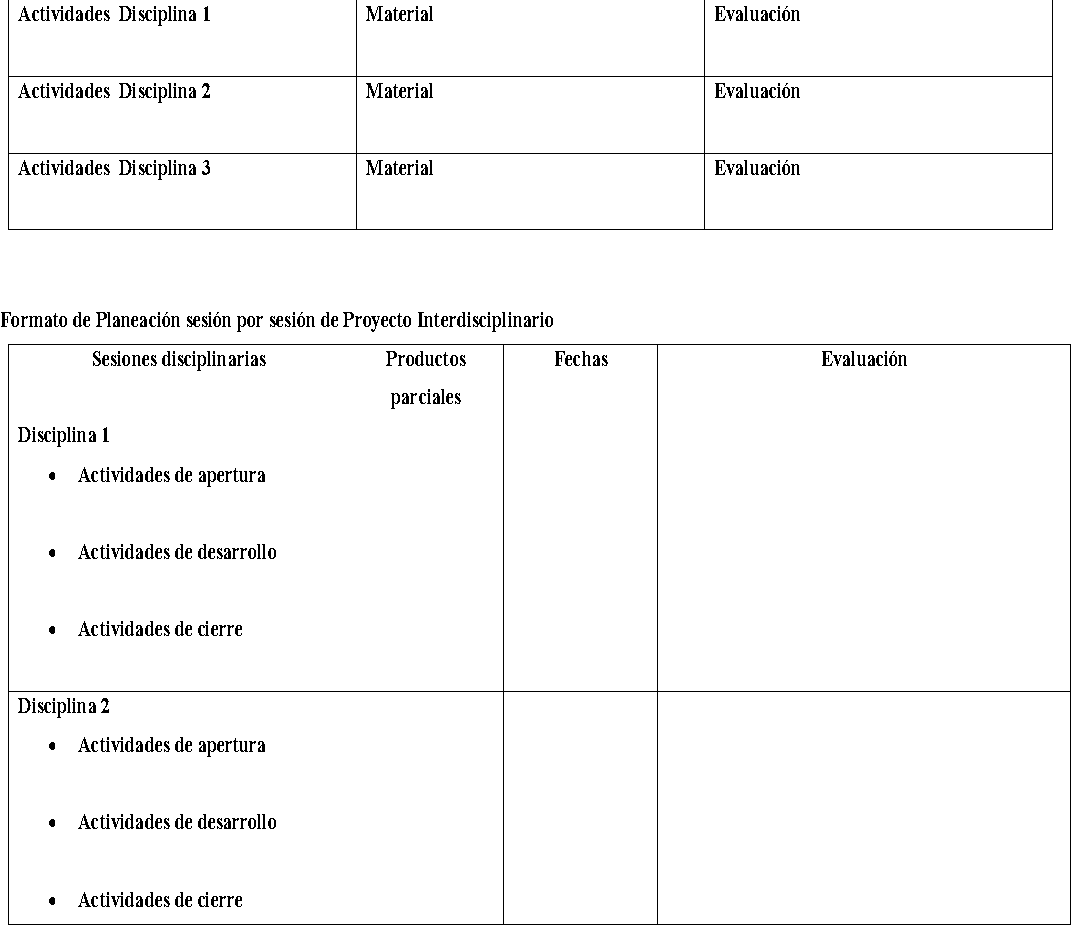 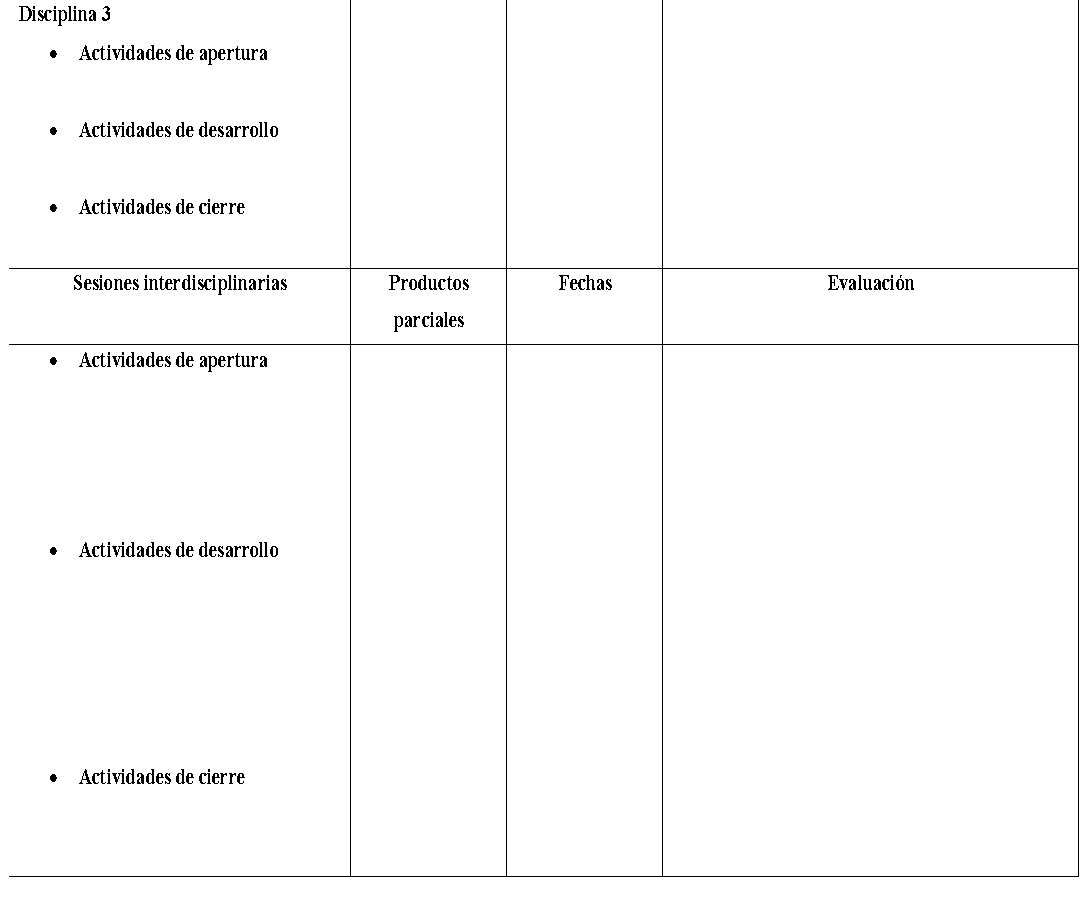 Producto 13 Pasos  para realizar una infografía digital
70
71
72
73
Producto 14 Infografía Digital
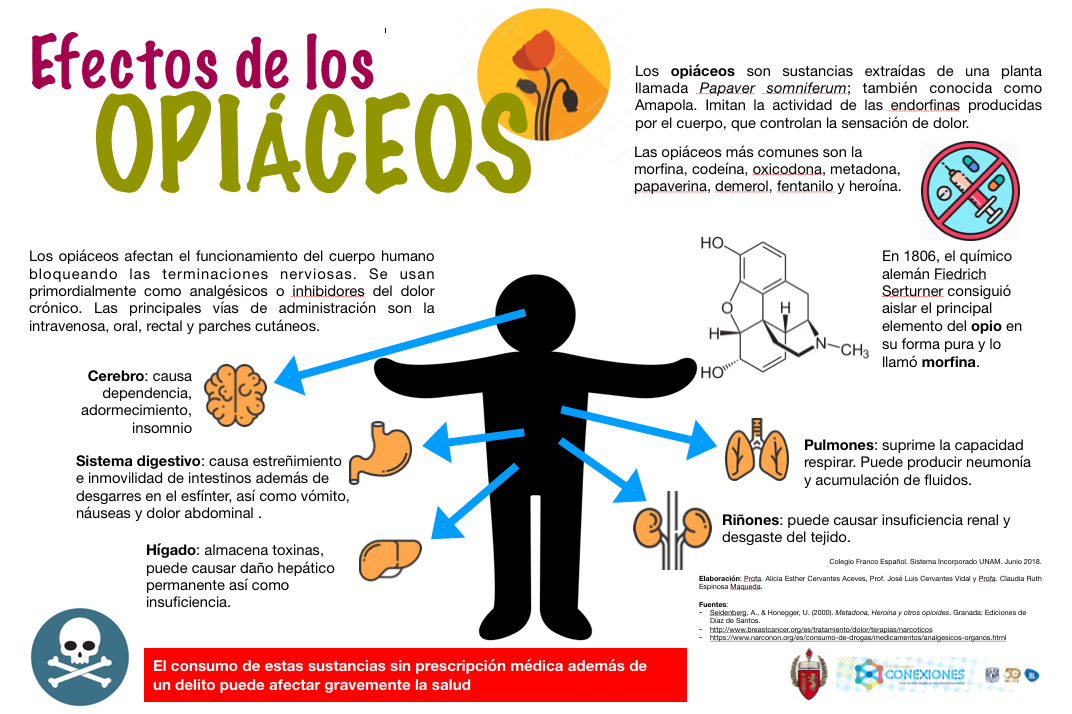 74
Producto 15Reflexiones individuales
Profesor José Luis Cervantes Vidal
Debido  al tipo de proyecto que realizamos, las principal dificultad fue la de conformar un equipo de profesores participativos o participantes.
Con un plan de convencimiento de que los resultados serían estrictamente confidenciales, logramos obtener un grupo aparentemente “idóneo”.
Resultados positivos en cuanto a lo previsto; es decir evidenciamos los efectos.
En las sesiones de trabajo a futuro veremos veremos los resultados en los diferentes niveles.
75
Profesora: Alicia Esther Cervantes 
1.-La primera es la reunirnos, hacer las lecturas, construir los trabajos, usar diversos programas , debido a la dificultad de tiempos y horarios, pero con la  ayuda del internet es como nos pudimos comunicar.
2.-Pero los resultados considero que son positivos ya que en conjunto y en equipo logramos elaborar este power point.
3.-Seguir con este proceso del trabajo interdisciplinario, tomar un curso. 
4.- Si repercute porque enriquece en conocimiento, invita a mejorar, relacionarse y comprender el el trabajo en equipo con diferentes asignaturas, y así como con los profesores que las imparten .
Para mi Ees una nueva experiencia dentro del trabajo docente ,que me permitió convivir y conectar con mis compañeros de equipo.
76
Reflexión Claudia Espinosa Maqueda
La problemática principal fue los tiempos en donde se nos hizo muy complicado las reuniones en equipo. 
Abrimos espacios para las reuniones y poder dar solución a los puntos de conexiones.
Cómo resultado obtuve el aprendizaje en el trabajo colaborativo con distintas materias, y la forma en como se puede ser integral en un tema 
Los aspectos que se pueden seguir trabajando son los aspectos de personalidad en los adolescentes que lleguen a consumir estas sustancias, para poder brindar una posible solución en esta problemática.    
Estar consciente de la problemática acerca del uso de los opiáceos dentro de la comunidad en donde laboro y vivo, para poder apoyar para que se evite este consumo.
77